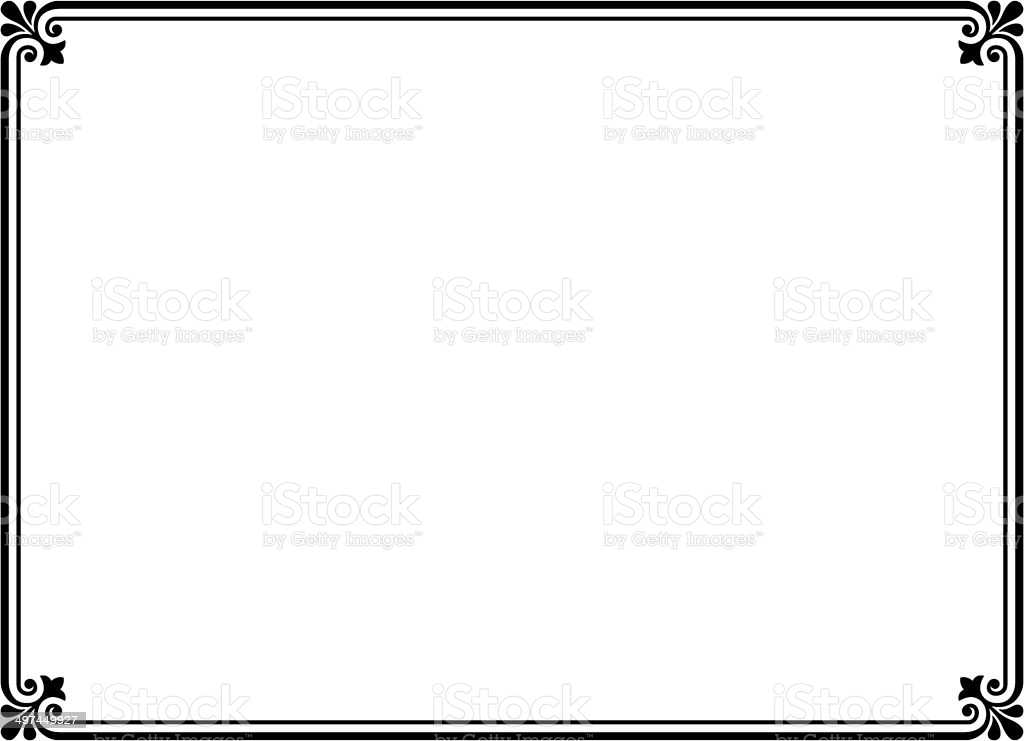 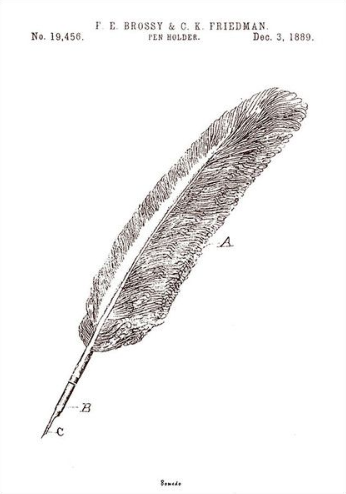 Działalność bibliotek szkolnych w Liceum Ogólnokształcącym nr VIII im. Bolesława Krzywoustego we Wrocławiu
Biblioteka w budynku A
Nauczyciel bibliotekarz
Pani Małgorzata Karaczewska

Godziny pracy:
Od poniedziałku do piątku
w godz. 8.00 – 14.00
Biblioteka w budynku B
Nauczyciel bibliotekarz
Pani Joanna Podolczak
			Godziny pracy:
		Poniedziałek   8.00 – 15.00
		Wtorek           10.30 – 13.30
		Środa		   8.00 – 15.00
		Czwartek 	   9.00 – 15.00
		Piątek 	   8.00 – 15.00
Ważna informacja
W I półroczu roku szkolnego 2020/21
wypożyczenia i zwroty dla wszystkich klas
odbywają się 
TYLKO w bibliotece w budynku A
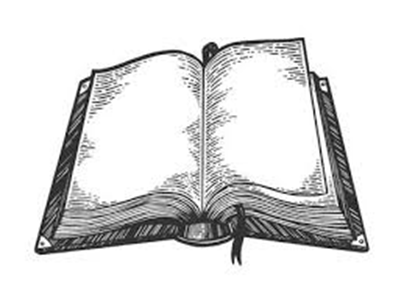 Zasady korzystania z wypożyczalni
Maksymalnie można wypożyczyć 4 książki
Maksymalny czas wypożyczeń - 30 dni
Możliwa jest prolongata w uzasadnionych przypadkach

Z księgozbioru podręcznego i czasopism 
można korzystać tylko na miejscu.
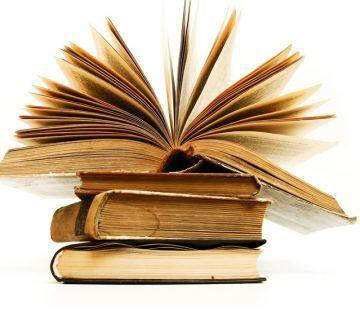 Z czytelni mogą korzystać uczniowie:
Długotrwale zwolnieni z lekcji W-F
Nieuczęszczający na lekcje religii
Przed i po zajęciach lekcyjnych
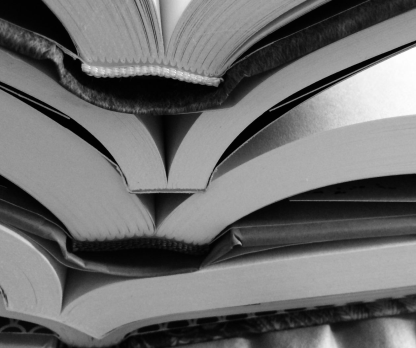 Zasady korzystania z wypożyczalni i czytelni w czasie pandemii:
1. W wypożyczalni jednocześnie może przebywać 1 osoba.

2. W czytelni jednocześnie mogą przebywać 4 osoby.

3. Książki podaje bibliotekarz (brak wolnego dostępu).

4. Osoby z objawami infekcji nie mogą wchodzić do         biblioteki.
Oferta bibliotek LO nr VIII
W zasobach bibliotek w budynkach A i B dostępne są:
Lektury szkolne
Encyklopedie, słowniki, atlasy
Wydawnictwa albumowe
Pozycje popularnonaukowe z różnych dziedzin wiedzy
Duży wybór nowości wydawniczych z zakresu literatury pięknej, zakupionych z funduszy Narodowego Programu Rozwoju Czytelnictwa (w budynku A)
Wydawnictwa w języku francuskim
Czasopisma
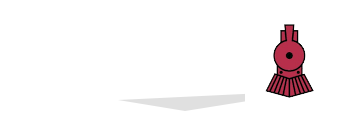 Czasopisma prenumerowane w roku szkolnym 2020/21
Budynek A
Wiedza i Życie Magazyn popularnonaukowy
Charaktery Magazyn psychologiczny
Biologia w szkole
Fizyka w szkole
Biblioteka w szkole
 
Budynek B
Focus Magazyn popularnonaukowy
Mówią Wieki Magazyn historyczny

W obu bibliotekach dostępne są też archiwalne numery w/w i innych czasopism.
W budynku B dostępne są czasopisma w języku francuskim.
Szczegółowe informacje
Gdzie można je znaleźć?
W Statucie szkoły (na stronie internetowej LO nr VIII):
     Dział IV
      Organizacja szkoły
	     Rozdział 5
	     Biblioteka szkolna
		     § 104
		     Regulamin biblioteki
		     § 105
	Regulamin korzystania ze stanowisk komputerowych
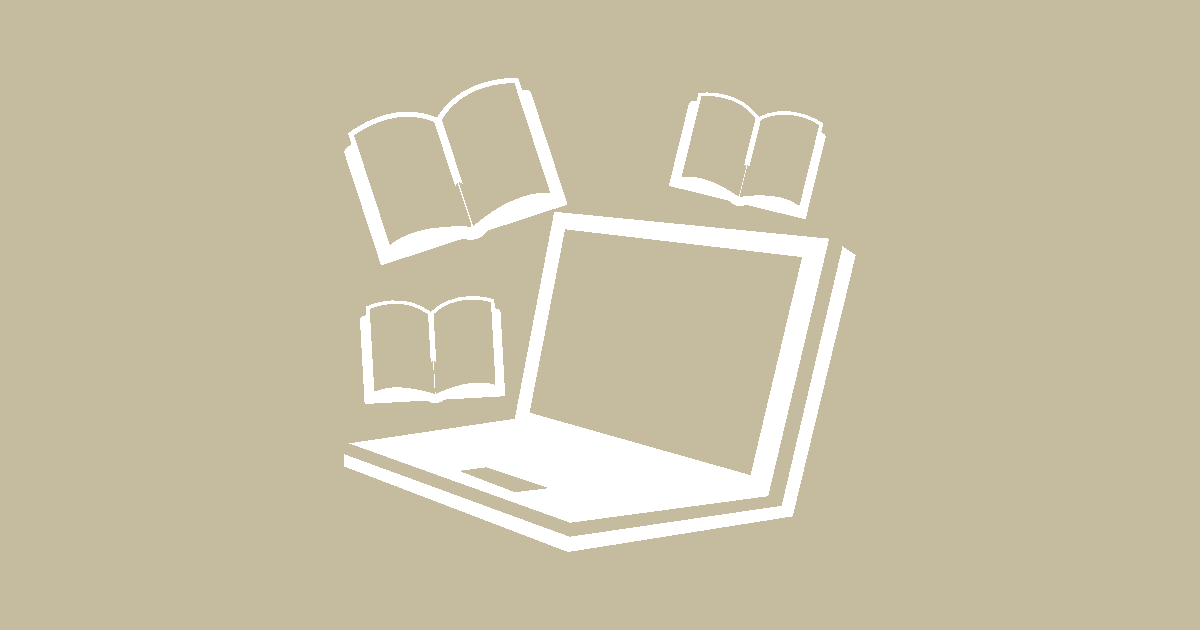 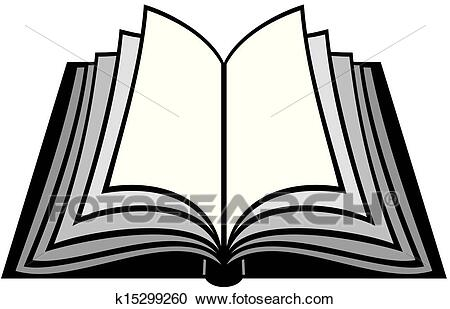 Zapraszamy!
Opracowanie:
Joanna Podolczak
Małgorzata Karaczewska